Compliance & Conflict of Interest
for Researchers Briefing (COIR)
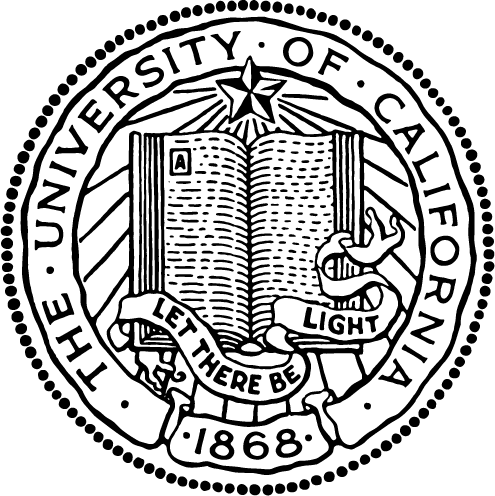 University of California
Course Content © 2012 Copyright The Regents of the University of California - All Rights Reserved.
Some graphics copyright © 2009 Microsoft Corporation.
University of California Compliance & Conflict of Interest for Researchers Briefing (COIR)



This material is a copy of the online training version of this module.   

This material is provided for information purposes only and cannot be used for completion of the course requirement
Introduction
Dear Colleagues:
Supporting the University's mission of teaching, research, and public service requires a dedication to the highest ethical standards. All UC employees are expected to conduct University work in accordance with the University of California Statement of Ethical VaIues and Standards of Ethical Conduct. 

This training exists to remind each of us that the University of California acts from the values of honesty and integrity in all we do. Laws, rules, and regulations change frequently and, particularly in the current environment, there are increasing pressures to do more with less and to make decisions quickly. The training is intended as a reminder of the parameters within which we all must operate as stewards of a public institution.

We encourage you to discuss this training with colleagues, to provide feedback, and to incorporate the Statement of Ethical Values and Standards of Ethical Conduct into your daily work culture. Our pledge is to support you in these efforts.

Thank you for your steadfast commitment and service to the University of California, and for your important role in making the University of California an organization of which we can all be proud.
			Sincerely,
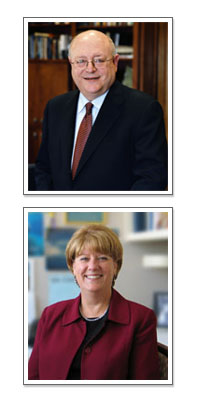 Briefing Objectives
By the end of this briefing, you will have learned :
 About certain expectations and obligations with respect to your University employment
About key conflict of interest rules relevant to the University’s primary funders of extramural research
How to report potential instances of non-compliance and fraud
This briefing is intended for all University extramurally funded researchers  including faculty, staff researchers and postdoctoral scholars, and, should take approximately 40-60 minutes to complete.
Statement of Ethical Values
Adopted by The Regents of the University of California, May, 2005
Members of the University of California community are committed to the highest ethical standards in furtherance of our mission of teaching, research and public service. We recognize that we hold the University in trust for the people of the State of California. Our policies, procedures, and standards provide guidance for application of the ethical values stated below in our daily life and work as members of this community. 
We are committed to:
Integrity
We will conduct ourselves with integrity in our dealings with and on behalf of the University. 
Excellence 
We will conscientiously strive for excellence in our work.
Accountability 
We will be accountable as individuals and as members of this community for our ethical conduct and for compliance with applicable laws and University policies and directives.
Respect 
We will respect the rights and dignity of others.
Additional Reading: Statement of Ethical Values (213k PDF)
Standards of Ethical Conduct
Adopted by The Regents of the University of California, May, 2005

All members of the University community, including The Regents, Officers of The Regents, faculty and other academic personnel, staff, students, volunteers, contractors, agents and others associated with the University are expected to abide by these Standards of Ethical Conduct:
Fair Dealing
Individual Responsibility and Accountability
Respect for Others
Compliance with Applicable Laws and Regulations
Compliance with Applicable University Policies, Procedures and OtherForms of Guidance
Conflicts of Interest or Commitment
Ethical Conduct of Research
Records: Confidentiality/Privacy and Access
Internal Controls
Use of University Resources
Financial Reporting
Reporting Violations and Protection from Retaliation 

Pursuit of the University of California mission of teaching, research and public service requires a commitment to ethical conduct by all. The Standards of Ethical Conduct reflect our belief in ethical, legal and professional behavior in all of our dealings inside and outside the University.
Additional Reading: Standards of Ethical Conduct
Your Employment Obligations
As an employee of the University of California, it is important that you:

Know the applicable laws, regulations, and policies that affect your employment responsibilities

Understand the Statement of Ethical Values and Standards of Ethical Conduct and University policies and procedures related to your employment responsibilities

Ensure your actions are consistent with the Statement of Ethical Values and Standards of Ethical Conduct

Report potential instances of non-compliance and fraud
Understand your rights and responsibilities under the UC Whistleblower Protection Policy
Conflict of Interest in Academic Research
The University’s research funding comes from multiple public and private sources.  Existing academic and administrative policies recognize the University’s responsibility to advance and communicate knowledge, interact with public and private enterprises, and facilitate the translation of University-based discoveries into meaningful products and services. 

With extramural research support comes public scrutiny about research methods and results.  While such funding may provide resources that would not otherwise be available, corporate funding and the often complex relationships between industry and researchers have raised conflict of interest concerns about the appropriateness of some of these research relationships. Evidence from published research and individual cases also indicates that conflict of interest may affect research integrity and objectivity.
What Types of Conflict of Interest Will This Briefing Cover?
There are many types of conflict of interest, including conflict of commitment, personal and institutional financial conflict of interest, those related to purchasing, use of University facilities, and more. This course will only cover information about personal (or individual) financial conflict of interest.  (For University policies on other conflict of interest areas please refer to the references at the end of this training). 
 
This course will not cover local campus procedures for disclosure or management of conflict of interests for specific funding sources.  For information on individual campus conflict of interest policies/procedures please refer to the following resources:
UC Campus Conflict of Interest Programs 
UC Campus Academic Conflict of Interest Coordinators
Conflict of Interest for Researchers
The following section of this briefing includes scenarios that highlight some common financial conflicts of interest at the University of California.  These scenarios are meant to highlight some key federal and state rules with which the University and individually funded researchers must comply.  Please note that not all conflict of interest requirements by federal or state regulators are covered. 

While not all funding sources and scenarios will be covered or are applicable to all researchers viewing this course, we have focused on regulations that apply to the University’s most common sponsors.
What is a Financial Conflict of Interest?
In the University research setting, financial conflicts of interest can be defined several ways. For example, The American Association of Universities report on Managing Individual and Institutional Conflicts of Interest (2001) defines individual conflicts of interest as “…situations in which financial considerations may compromise, or have the appearance of compromising, an investigator’s professional judgment in conducting or reporting research “. The Public Health Service regulation on “Objectivity in Research” and the National Science Foundation’s “Investigator Financial Disclosure Policy” both indicate that a conflict of interest exists when the reviewer(s) “reasonably determine that a significant financial interest could directly and significantly affect the design, conduct or reporting of…” the sponsored project. 
								
Having a financial conflict of interest is not wrong. However, a financial conflict of interest may create the appearance of impropriety that can undermine confidence in the conflicted individual or organization. While these conflicts cannot always be avoided, they should routinely be disclosed and a process put in place to manage, reduce or eliminate them if possible.
Who Issues Conflict of Interest Regulations?
Some key agencies that issue Conflict of Interest (COI) regulations applicable to the conduct of research are the following: 

State of California
Like many other states, California has its own conflict of interest laws. One such law addressing public official  financial conflict of interest is the California Political Reform Act.  Under the California Political Reform Act, the thresholds for disclosure for researchers are more restrictive than some federal regulations, but apply only to funds from “non-governmental agencies”, i.e. for-profit and not-for-profit sponsors.

Federal Sponsors
Several federal sponsors/regulators of University research have their own COI regulations or guidance. Concerns about the actual or potential adverse effect of financial interests on research prompted the Public Health Service (which includes NIH) and the National Science Foundation (NSF) to first issue conflict of interest rules in the mid-1990’s. While the Public Health Service (PHS) and NSF are two federal agencies with specific COI requirements, all federal agencies expect any COI to be managed by the institution awarded the funding, even if the agency has no specific policies

These policies require research institutions to establish administrative procedures for:
 Collecting disclosures of financial interests before proposals for research support are submitted
Conducting reviews to determine whether these financial interests constitute conflicts of interest that need to be eliminated, reduced or managed, before awards can be accepted.
How Does the University Manage Conflicts of Interest?
Managing a conflict means finding a way to prevent the interest from adversely influencing the research. Some management options used by the University include (but are not limited to):
Requiring disclosure of financial interests in presentations, publications and the informed consent process so that others are aware of potential conflicts and can act accordingly;
Monitoring the research or checking research results for accuracy and objectivity;
Reducing the personal income received from the research, or removing the person with the conflict from crucial steps in the research process, such as the interpretation of data or participating in a particular review decision.
The campus designated official or Conflict Of Interest (COI) Review Committee will determine the appropriate management strategy and convey this to the Chancellor or Lab Director or their designees. On most campuses, the designated official is the Vice Chancellor for Research. 

If conflicts cannot be effectively managed they must be eliminated. Elimination of the conflict may require such measures as divesting equity or resigning from a board.
State of California Conflict of Interest Regulations
Regulations promulgated by the Fair Political Practices Commission pursuant to the California Political Reform Act require all University employees with “principal responsibility for a research project” to disclose their financial interests in certain non-governmental sponsors of their research. These sponsors include private companies or non-profit entities. With each request for research support through contracts and grants, and before gifts earmarked for a specific research project or specific person may be accepted, University researchers must file the Form 700-U with their respective campuses to disclose their financial interests in the sponsoring entity.  
 
Research funding by certain nonprofit entities will not trigger disclosure.
List of Non-governmental Entities Exempt From Disclosure Requirement
State of California Conflict of Interest Regulations
What am I required to disclose?
Financial interest has a different meaning under California law than it does under federal regulations and policy. Under California law, an Investigator (on his/her own behalf  and on behalf of his/her spouse or registered domestic partner, and dependent children) must disclose financial interests in the entity from which research support is being sought. Under the California regulations, as implemented by the University, the following definitions apply:
Investment - any financial interest in the entity which totals $2,000 or more. Please note that mutual funds that include the entity are excluded.
Income – any payment from the entity including salary, wages, honoraria, consulting fees, expert witness fees, advances, proceeds from sale, or loan which totals $500 or more during the previous 12 months.
Gift – anything of value provided by the entity to the Investigator for which the Investigator has not provided equal or greater consideration, including items of value such as loan forgiveness. The gift is reportable if its value is $50 or more.

Loan – loans received or outstanding from the entity if greater than $500. 
Travel payments – advances and reimbursements for travel and related expenses, including lodging and meals from the entity. Depending on the circumstances, a travel payment may be treated as a gift (if the value of the services provided is not equal to or greater than the travel payments), or income (if value of the services provided is equal to or greater than the travel payments). 
Management position – such as board member, consultant, member of scientific advisory board, director, officer, partner, or trustee held in the entity by the Investigator.
Scenario: Election Day
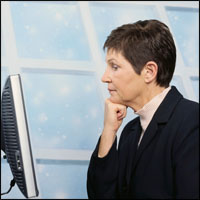 Professor Nancy Simon, a faculty member in the public policy department, is planning to study the effect of electronic voting machines on the accuracy of election results in California. Under the project she will  review current voting trends and evaluate the utility and efficacy of voting machines produced by two of the largest machine manufacturers. Professor Simon does not own stock in either company. However, for the past two years she has received modest fees ($600) from one of the companies for speaking at an annual conference for county registrars about electronic voting machines. The company from which she receives speaker’s fees will be partially funding her research.
Is Professor Simon required to disclose the payment in speaker fees on a Form 700-U?
A. 	Yes, because the payment exceeds the $50 threshold for gifts.
Yes, because the payment exceeds the $500 threshold for income from a non-governmental sponsor as set by California State law.
No, because she has never favored one type of machine over another.
No, but she should strongly consider it because the company paying her may be affected by the results of her research.
Feedback Text
The best answer is B. Click the Next button to read a discussion of this scenario.
Discussion: Election Day
Speaker fees for conference presentations are generally considered income when the presentation is closely aligned with the presenter’s University research. The $600 in fees must be disclosed on the Form 700-U because it exceeds the $500 annual reporting threshold for income from the sponsor of the research.  For additional information about whether a speaker fee for a particular presentation may be accepted please contact your local Administrative COI Coordinator. 

The financial interest she discloses will be reviewed to determine whether it constitutes a conflict of interest. In this case, the “perception of a conflict of interest” concerns are increased because she has been paid by a voting machine manufacturer and has publicly supported the use of electronic voting.
National Science Foundation (NSF) Conflict of Interest Regulations
What am I required to disclose?
Each Investigator is required to disclose to a responsible representative of the institution all significant financial interests of the Investigator (including those of the Investigator’s spouse, registered domestic partner, and dependent children):

That would reasonably appear to be affected by the research or educational activities funded or proposed for funding by NSF; or 
In entities whose financial interests would reasonably appear to be affected by such activities.

Under the NSF regulations, as implemented by the University, the following definitions apply:
 Investigator means the principal Investigator, co-principal Investigators, and any other person at the institution who is responsible for the design, conduct, or reporting of research or educational activities funded or proposed for funding by NSF.
[Speaker Notes: (capitalized “Investigator(s)”]
National Science Foundation (NSF) Conflict of Interest Regulations
What am I required to disclose? (cont’d)

Significant Financial Interest means anything of monetary value, including, but not limited to, salary or other payments for services (e.g., consulting fees or honoraria); equity interest (e.g., stocks, stock options or other ownership interests); and intellectual property rights (e.g., patents, copyrights and royalties from such rights).UC considers the following to be an Significant Financial Interest:  
Salary, royalties or other payments that, when aggregated for the Investigator, the Investigator’s spouse, registered domestic partner and dependent children, are  expected to exceed $10,000 during the next 12 month period.

An equity interest, that when aggregated for the Investigator and the Investigator’s spouse, registered domestic partner  and dependent children, is expected to exceed $10,000 in value or to represent an ownership interest in a single entity of greater than 5% during the next 12 month period; 
Investigators are required to provide these financial disclosures to the campus by the time the proposal is submitted to NSF, and whenever they acquire a new Significant Financial Interest during the course of the project.  Before joining an on-going NSF- funded research project, new Investigators must also complete a disclosure of Significant Financial Interests.
Scenario: Tsunami Test
The University has received an NSF grant to support a study to develop a low-cost seismographic instrument to predict tsunami events caused by earthquakes. Professor Richter, the principal investigator, has been working on a conceptual design for this instrument that he will continue to develop under the NSF grant. He also believes that this project would be a perfect test for a similar instrument being developed by a company he spun off from his University research almost a decade before. The company is privately held by the professor and two other investors, each of whom hold one-third of the company’s stock. The company has also received 1 million dollars of venture capital funding. Although it has yet to bring a product to market, the company holds a number of patents which build on patents Professor Richter obtained before coming to the University. The professor believes that if the NSF project is successful, the value of the patents might increase substantially.
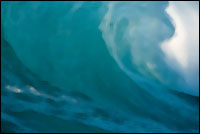 Does the professor have a significant financial interest in the company that needs to be disclosed to the University? (You may select more than one option.)
Yes. His ownership interest in HGI is greater than 5%.
Yes. Professor Richter and the company hold the rights to intellectual property, the value of which would reasonably appear to be affected by the proposed research. 
No. The stock is not publicly traded so it has no free market value.
No. The value of the patents cannot be established before the conclusion of the study.
Feedback Text
The best answers are A and B. Click the Next button to read a discussion of this scenario.
Discussion: Tsunami Test
Under NSF policy, Significant Financial Interests are defined as income, salary or royalty payments of more than $10,000 per year, equity interests greater than 5% or valued at more than $10,000, and intellectual property rights  held by an outside organization. 

Professor Richter has not reported any income but he does hold approximately 33% of the equity in the company (more than 5%) and he and the company hold intellectual property rights. It is reasonable for Professor Richter to believe that his financial interests in the company would reasonably appear to be affected by the research being proposed for funding by NSF, or that the company’s financial interests (e.g. its earnings, value, sale of products, etc.) would reasonably appear to be affected by the research.

Therefore, those financial interests must be disclosed so that the University can review them and determine whether they constitute a conflict of interest that needs to be eliminated, reduced or managed.
Scenario: Green for Forester?
Dr. Forester, a professor in the College of the Environment and Natural Resources has just received a three-year grant from the NSF to study the impact of bark beetle infestation on old-growth forests in Oregon and Washington. For the past ten years, Dr. Forester has been paid $11,000 a year to serve as a consultant to one of the largest lumber companies in the Pacific Northwest. The consulting work involves advising the company on sustainable timber management practices in general, but does not include research on natural threats to the forest ecosystem, such as the one addressed by the NSF grant.
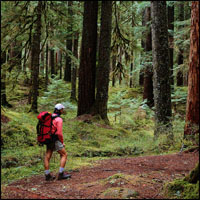 Which of the following is likely the most appropriate course of action?

A. The professor should have disclosed his consulting work and income he receives from that consulting to the University before the NSF proposal was submitted. 
B.  The professor should suspend his consulting activities.
C.  The professor does not need to disclose his consulting income because the proposed research does not directly relate to the NSF study topic.
D.  Another faculty member in the college should be named principal investigator on the study.
Feedback Text
The best answer is A. Click the Next button to read a discussion of this scenario.
Discussion: Green for Forester?
Investigators are required to disclose Significant Financial Interests that would reasonably appear to be affected by the research and/or are in an entity whose financial interests would reasonably appear to be affected by the research before proposals are submitted. Dr. Forester’s income from the lumber company ($11,000) exceeds the NSF threshold of $10,000. 
 
Although the facts presented in the scenario do not appear to constitute a conflict of interest as defined by NSF regulations, Dr. Forester’s paid consulting activities still might raise concerns about the research being carried out for the NSF. Consulting for the timber industry is itself often considered controversial and the lumber company’s financial interests could reasonably be affected by the professor’s research. The best approach is to disclose his consulting work for the company to the University, to the members of his research group, and in any publications or presentations he makes based on this research. 
 
Situations such as these require a close examination of the facts, and the COI Review Committee or campus designated official(s) may make a range of different recommendations depending on the facts of the specific case.
New Public Health Service Conflict of Interest Regulations
What am I required to disclose? 
The Public Health Service (PHS) initially issued conflict of interest regulations in 1995.  They were recently revised in some important ways. The revised PHS regulations go into effect on August 24, 2012. Under these regulations, Investigators are expected to disclose all Significant Financial Interests. 

Under the new regulations, as implemented by the University, the following definitions apply: 
Investigator means the project director or principal investigator and any other person, regardless of title or position, who is responsible for the design, conduct, or reporting of research funded by the PHS, or proposed for such funding, which may include, for example, collaborators or consultants. 
Institutional Responsibilities means teaching/education, research, outreach, clinical service, and University and public service performed on behalf of the University of California which are within the course and scope of the Investigator’s University of California employment/appointment.
All PHS Investigators should review the Disclosure Of Financial Interests & Management Of Conflicts Of Interest Re: Public Health Service Research Awards on the UC Research Integrity/Conflicts of Interest and Sponsored Research web page.
New Public Health Service Conflict of Interest Regulations
What am I required to disclose? (cont’d)

Significant Financial Interest under the new PHS rules means a financial interest consisting of one or more of the following interests of the Investigator (and those of the Investigator’s spouse or registered domestic partner and dependent children, unless noted otherwise below) that reasonably appears to be related to the Investigator’s Institutional Responsibilities: 
For a publicly traded entity
The value of any remuneration received from the entity in the twelve months preceding the disclosure which when added to the value of any equity interest in the entity as of the date of disclosure, exceeds $5,000. 

2.  For a non-publicly traded entity  
Remuneration received from the entity during the twelve months preceding the disclosure that exceeds $5,000, or when the Investigator holds any equity interest in the entity.
Remuneration includes salary (other than salary provided by the University of California) and any payment for services not otherwise identified as salary (e.g., consulting fees, honoraria, paid authorship).
Equity interest includes any stock, stock option, or other ownership interest, as determined through reference to public prices or other reasonable measures of fair market value.
New Public Health Service Conflict of Interest Regulations
What am I required to disclose? (cont’d)
Intellectual Property Rights
Any income from intellectual property (i.e. copyrights or patents) that is not owned by the Regents of the University of California that exceeds $5,000 during the previous twelve months.

4. Travel 
Investigators must disclose the occurrence of any reimbursed or sponsored travel related to their institutional responsibilities except for travel that is reimbursed or sponsored by a Federal, state, or local government agency, an Institution of higher education, an academic teaching hospital, a medical center, or a research institute that is affiliated with an Institution of higher education (for the Investigator only). 
Example: Travel reimbursement to attend an American Heart Association grant review panel or to a clinical trial Investigator’s meeting must be disclosed.
PHS Conflict of Interest Regulations - Disclosure Timelines
When do I need to disclose Significant Financial Interests?
PHS Investigators are required to disclose to their campus all Significant Financial Interests no later than at the time of the application for PHS funding. 

Additionally, Investigators have an ongoing duty throughout the period of the award to disclose their (and those of their spouses or registered domestic partners, and dependent children) Significant Financial Interests according to the following timelines:

Within thirty days of discovering or acquiring any new Significant Financial Interest; and 
At least annually throughout the period of the award.Please note: this annual disclosure is a new requirement imposed by PHS; the University is trying to develop systems and guidance to make it as simple as possible for Investigators and the University to fulfill their responsibilities.
Before joining an on-going PHS-funded research project, new Investigators must also complete a disclosure of Significant Financial Interests.
PHS Conflict of Interest Regulations - Disclosure Management
How will the University manage my disclosure? 
Following receipt of the disclosure of all Significant Financial Interests, a designated official or campus COI Review Committee shall: 
Review the disclosure of the Significant Financial Interest(s).
Determine whether any Significant Financial Interests are related to PHS-funded research.
Determine whether a financial conflict of interest exists (i.e., whether the SFI could directly and significantly affect the design, conduct or reporting of the PHS-funded research.
If a conflict exists, develop and implement a plan that shall specify the actions that have been, and shall be, taken either to eliminate or manage such financial conflict(s) of interest.
PHS Conflict of Interest Regulations – Reporting
How are financial conflicts of interest reported to the funding agency?
Prior to the University’s expenditure of any funds provided under a PHS award, the University must provide a report about the Investigator’s financial conflicts of interest to the PHS funding agency. The report must include information about the way in which the financial conflicts of interest will be managed. It must also include confirmation of the Investigator’s agreement to abide by the conditions of the management plan and a description of the way in which the plan will be monitored. 

It is important to note that if financial conflicts of interest are eliminated before research funds are expended, the University is not required to submit such a report to the PHS funding agency.
PHS Conflict of Interest Regulations – Training Requirements
Each Investigator is required to complete PHS conflict of interest training prior to engaging in PHS-supported research at the University of California, and at least every four years, and immediately when any of the following circumstances apply: 
A campus finds that an Investigator is not in compliance with the Institution’s financial conflict of interest policy or management plan. 
The campus revises its financial conflict of interest policies or procedures in any manner that affects the requirements of Investigators.
PHS Conflict of Interest Regulations – Additional Information
Public Access

Under the University’s implementation of the PHS policy, campuses must provide a written response to any requestor (the public), within five business days of a request for information concerning any Significant Financial Interest disclosed to the Institution by (and still held by) the Principal Investigator and other Key Personnel on a PHS–supported project that was determined by the institution to relate to the PHS-funded research and to constitute a financial conflict of interest.

Sanctions

Failure to file a complete disclosure of financial interest, required  updates, or failure to comply with any conditions or restrictions directed or imposed on the conduct of the project under Disclosure Of Financial Interests & Management Of Conflicts Of Interest Re: Public Health Service Research Awards, will be grounds for discipline pursuant to the University Policy on Faculty Conduct and the Administration of Discipline (Academic Personnel Manual, APM-016) and/or other applicable employee or student disciplinary policies.
Scenario: An Affair of the Heart
Dr. De la Coeur is faculty member who is both a practicing cardiologist and conducts research on heart disease.  He wishes to serve as principal investigator on an NIH grant that supports a cutting-edge therapy program for heart disease patients at one of the University’s medical centers. Dr. De la Coeur owns 4% of Heart Therapy Inc. (HTI),  a privately held company. Should the therapy prove to be successful, HTI could become very profitable to the investors and the University from which it has licensed intellectual property.
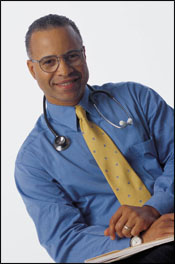 Does Dr. De la Coeur’s ownership interest in HTI have to be disclosed?A. Yes
B. No
Feedback Text
The best answer is A. Click the Next button to read a discussion of this scenario.
Discussion: An Affair of the Heart
In this scenario, HTI is a non-publically traded entity and, under the new regulations, disclosure is required when an investigator holds any equity in such an entity and the financial interest (equity) is reasonably related to the Investigator’s Institutional Responsibilities.  Dr. De la Coeur conducts research,  teaches, and has patient care responsibilities that are based on his expertise and credentials as a cardiologist for the University of California.  Thus, his financial interest in HTI is related to his Institutional Responsibilities.  He therefore must disclose his Significant Financial Interest in HTI to the University.

The University must then determine whether this Significant Financial Interest (and any others that he has disclosed) is related to his NIH-funded research project, and if so, whether it constitutes a financial conflict of interest.  To do that, a reviewer must reasonably determine that this Significant Financial Interest could “directly and significantly affect the design, conduct of reporting of…” the NIH-funded project.  If Dr. De la Coeur’s equity in HTI is considered to be a financial conflict of interest, it must be eliminated, reduced, or managed. In addition, most journals would likely require disclosure of the ownership interest in publications as would most University COI Review Committees.
Scenario: Under a Microscope?
A researcher has developed a promising gene therapy technique for a pulmonary disease that primarily afflicts children. Although the disease can be managed to some degree through conventional drug therapies, the gene therapy offers the hope of an actual cure.

The researcher heads the Institute of Gene Therapy (IGT) within the School of Medicine and is an NIH-funded researcher on a proposal to conduct a gene therapy clinical trial. She is also the primary stockholder in a private company that has licensed her intellectual property from the University.
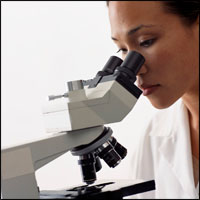 The company has been very successful in finding start-up funding and is now providing 25% of IGT’s research budget. To help with company fundraising efforts, the researcher routinely travels to the start-up company’s Chicago, IL headquarters. The start-up company reimburses her for the travel costs. 

After review, the campus COI Review Committee determines that these financial interests can directly and significantly affect the researcher’s NIH –supported research.  Accordingly they recommend that a plan be put into place to manage the financial conflict of interest.
Scenario: Under a Microscope? (cont’d)
Which of the following might be appropriate conflict of interest management/elimination strategies? (You may select more than one option.)

Disclosure of the researcher’s stock ownership when publishing results from the trial.
Divestiture of some or all ownership interests in the company.
Establishment of a committee to monitor the researcher’s work on the study.
If one of the researcher’s inventions is being tested in the study, naming another faculty member in the school to act as principal investigator on the study.
Feedback Text
The best answers are A,B, C, and D. Click the Next button to read a discussion of this scenario.
Discussion: Under a Microscope?
The Investigator appears to have Significant Financial Interests that could create conflicts with her clinical trial proposal, including stock ownership in a privately held start-up company that conducts research in the same areas as her University research.  In addition, the start-up company also provides personal travel reimbursements to the Investigator.  Because the Investigator is the inventor of the intellectual property that will be used in the conduct of this clinical trial, an additional level of scrutiny is required.

Because of the number and significance of the Investigator’s financial interests, as the trial proceeds, effective management strategies must be employed to protect the human subjects and the integrity of the research. Most campuses will likely require disclosure in publications and presentations and to prospective human research subjects.  Some campuses may not permit the inventor to be personally involved in testing that intellectual property when the human subject research is of greater than minimal risk. A combination of strategies is often recommended for more difficult situations such as this and practices vary by location. The COI Review Committee has an important role in conducting case-by-case reviews and in some cases, developing individualized management plans.
Scenario: Sid’s Winter Windfall
Sid is a physician and faculty member in the Division of Endocrinology in the School of Medicine at one of the University campuses.  He is an investigator on a new NIH grant scheduled to start on September 1, 2012. It is a study of ‘Preventing Polycystic Ovary Syndrome: a Translational Public Health Approach’.  In December 2012, Sid receives a check for $6,000 from Elsevier.  He is thrilled because the unexpected payment couldn’t have come at a better time—right before the holidays!  It is a royalty payment for a book on ‘Addiction Biology’ and is the edited proceedings of a conference that he organized as part of his academic career at the University. Sid is the editor of the volume.
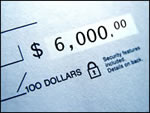 Does Sid need to disclose his windfall from Elsevier to the University?A. Yes
B. No
Feedback Text
The best answer is A. Click the Next button to read a discussion of this scenario.
Discussion: Sid’s Winter Windfall
The definition of a Significant Financial Interest under the new PHS rules includes income from intellectual property that is not owned by the Regents that reasonably appears to be related to the Investigator’s Institutional Responsibilities and that exceeds $5000 in the prior twelve (12) months.  The analysis as to whether Sid needs to report the Elsevier income to the University is three-fold.  

First, is the intellectual property (copyright, in this case) owned by the University?  Under University of California policy, faculty are permitted to retain copyright ownership of scholarly works.  Since Sid received the royalty check directly from Elsevier, and not the University, we  assume that the University does not own the copyright. 

Second, was the income received from Elsevier related to Sid’s Institutional Responsibilities?  Under the University of California’s implementation of the PHS policy, the definition of Institutional Responsibilities includes teaching/education, research, outreach, clinical service, and University and public service performed on behalf of the University of California which are within the course and scope of the Investigator’s University of California employment/appointment. Since  organization of the conference (public service) that led to the royalty income was done while Sid was a University employee he may need to disclose the income to the University.  

Finally, does the income exceed $5000? Since the answer to this is ‘yes’ Sid is expected to disclose this royalty income to the University. The campus will then need to determine whether this Significant Financial Interest is related to his PHS research. In this case, they will most likely determine that it is not. Therefore no further review will be required.
Conflict of Interest Summary
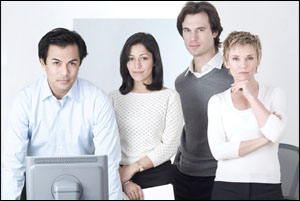 In today’s world, conflicts of interest are inherent in research. As this briefing has shown, conflicts exist in the situations presented and are not dependent on the behavior of the individual. Therefore, managing a specific conflict is not simply a matter of the individual researcher deciding whether a financial interest could compromise his or her research. The institution and the researcher must jointly take the conflict into account when judging its impact on the objectivity of the study.
 
To perform the necessary review and management of conflicts of interest, relevant financial interests must be disclosed to the University. A fundamental tenet of research integrity is that the methods used and the reporting of results are objective and free from bias. Thus, researchers should always be willing to voluntarily disclose financial interests that could give rise to potential conflicts as a way of protecting the integrity of their work. By doing so, researchers will be able to maintain the public’s trust in their own work and in the work of the University.
Reporting Improper Activities
Illegal activities and significant policy violations should always be reported in accordance with applicable laws and policies.

The University is committed to responsible evaluation of all reports of violations of the Standards of Ethical Conduct and/or alleged improper activities on the part of members of the University community. 

The University has established processes for reporting and investigating any suspected wrongdoing, including an anonymous hotline people are encouraged to use if they don't feel comfortable bringing the matter forward openly. 

An individual who is made aware of an improper act should consult with someone at a higher level of authority or with the Locally Designated Official (LDO) to determine how to handle the matter.
UC Whistleblower Hotline (anonymous/confidential) 
         (800) 403-4744 or http://universityofcalifornia.edu/hotline
Decision-Tree for Reporting Compliance Concerns
Reporting Contact Info
Locally Designated Officials (LDO) http://www.ucop.edu/uc-whistleblower/campus-resources/index.html 
 Campus Ethics and Compliance Officers (CECO)http://www.ucop.edu/ethics-compliance-audit-services/compliance/
campus-ethics-compliance-officers.html 
 Campus Counsel  http://www.ucop.edu/ogc/campuscounsel.html 

 Chief Compliance and Audit Officer Sheryl Vacca 510-987-9090 or sheryl.vacca@ucop.edu

 UC Whistleblower Hotline (anonymous/confidential) (800) 403-4744 or http://universityofcalifornia.edu/hotline
 UC Campus Climate Reporting
 https://ucsystems.ethicspointvp.com/custom/ucs_ccc/default.asp
Reminder: Your Employment Obligations
As an employee of the University of California, it is important that you:

Know the applicable laws, regulations and policies that affect your employment responsibilities

Understand the Statement of Ethical Values and Standards of Ethical Conduct and University policies and procedures related to your employment responsibilities

Ensure your actions are consistent with the Statement of Ethical Values and Standards of Ethical Conduct

Report potential instances of non-compliance and fraud
Understand your rights and responsibilities under the UC Whistleblower Protection Policy
University of California Policy
University of California Policy on Disclosure of Financial Interests and Management of Conflicts of Interest Related to NSF-Sponsored Projects  http://www.ucop.edu/research-policy-analysis-coordination/policies-guidance/conflict-of-interest/index.html

Disclosure Of Financial Interests & Management Of Conflicts Of Interest Re: Public Health Service Research Awards http://www.ucop.edu/research-policy-analysis-coordination/policies-guidance/conflict-of-interest/index.html

APM 016 - UNIVERSITY POLICY ON FACULTY CONDUCT AND THE ADMINISTRATION OF DISCIPLINE  http://policy.ucop.edu/doc/2300011 
APM 025 - GENERAL UNIVERSITY POLICY REGARDING ACADEMIC APPOINTEES
Conflict of Commitment and Outside Activities of Faculty Members
http://policy.ucop.edu/doc/2300013
 
APM 028 - GENERAL UNIVERSITY POLICY REGARDING ACADEMIC APPOINTEES
Disclosure of Financial Interest in Private Sponsors of Research
http://policy.ucop.edu/doc/2300014
 
APM 670 - SALARY ADMINISTRATION
http://policy.ucop.edu/doc/2300125 
University of California Institutional COI Policy
http://www.ucop.edu/raohome/cgmemos/11-05.pdf
State and Federal Regulations
California Fair Political Practices Commission. (2008). 2 CCR 2 § 18702.4 (c). Academic decisions. 
http://www.fppc.ca.gov/legal/regs/current/18702.4.pdf

National Science Foundation. (2005). Grant Policy Manual. (NSF Publication 05-131). Washington, DC: U.S. Government Printing Office. http://www.nsf.gov/pubs/manuals/gpm05_131/index.jsp

National Institutes of Health, Office of Extramural Research Grants Policy & Guidance
http://grants.nih.gov/grants/policy/policy.htm

National Institutes of Health, Office of Extramural Research. Financial Conflict of Interest Tutorial http://grants.nih.gov/grants/policy/coi/tutorial2011/fcoi.htm

U.S. Department of Health & Human Services, Public Health Service (2011), 42 CFR § 50(f). Responsibility of applicants for promoting objectivity in research for which PHS funding is sought. 
http://grants.nih.gov/grants/policy/coi/fcoi_final_rule.pdf

U.S. Department of Health & Human Services, Food and Drug Administration. (2011). Draft Guidance for Clinical Investigators, Industry, and FDA Staff. Financial disclosure by clinical investigators. 
http://www.fda.gov/downloads/RegulatoryInformation/Guidances/UCM256525.pdf
Additional Publications
Dana J. & Lowenstein, G. (2003). A social science perspective on gifts to physicians from industry. Journal of the American Medical Association, 290(2), 252-255. http://sds.hss.cmu.edu/media/pdfs/loewenstein/GiftstoPhyscians.pdf
Glaser, B. E. & Bero, L. A. (2005) Attitudes of academic and clinical researchers toward financial ties in research: a systematic review. Science and Engineering Ethics, 11(4), 553-573.http://www.springerlink.com/content/ygq7w5643868ux55/fulltext.pdf Hart, R.A. (2011). Acknowledging the elephant in the room: conflict of interest in industry-sponsored clinical research. The Spine Journal, 11(8), 703-704, ISSN 1529-9430, 10.1016/j.spinee.2011.08.011.http://www.sciencedirect.com/science/article/pii/S152994301100533XKing-Casas, B., Tomlin, D., Anen, C., Camerer, C. F., Quartz, S. R., & Montague, P. R. (2005). Getting to know you: reputation and trust in a two-person economic exchange. Science 308(5718), 78-83.http://oullier.free.fr/teaching/M2/neuroeco/articles/Trust/King-Casas_2005_Science_Neuroeco_TrustReputation.pdf 
Korenman, S. G. (2006). Teaching the responsible conduct of research involving humans.http://www.medsch.ucla.edu/public/korenman/default.htm Lo B. & Field, M. J., editors. (2009). Conflict of Interest in Medical Research, Education, and Practice. Institute of Medicine (US) Committee on Conflict of Interest in Medical Research, Education, and Practice; Washington (DC): National Academies Press (US). PMID: 20662118. http://www.ncbi.nlm.nih.gov/books/NBK22942/
Steinman, M. A., Shilpak M. G., & McPhee, S. J. (2001). Of principles and pens: attitudes and practices of medicine, housestaff toward pharmaceutical industry promotions. American Journal of Medicine, 110(7), 551-557. http://www.ncbi.nlm.nih.gov/pubmed/11347622Steneck, N. H. (2007). Introduction to the responsible conduct of research. U.S. Department of Health & Human Services Office of Research Integrity, Washington, D.C. http://ori.hhs.gov/documents/rcrintro.pdfYoung, S. N. (2009). Bias in the research literature and conflict of interest: an issue for publishers, editors, reviewers and authors, and it is not just about the money. J Psychiatry Neuroscience, 34(6), 412-7. http://www.ncbi.nlm.nih.gov/pubmed/19949717